Evaluating Evapotranspiration in Humid Subtropical and Semi-Arid Climates with NASA Earth Observations to Understand Water Balance in Paraná and the Patagonian Steppe of Argentina
Objectives
Abstract
Argentina Water Resources
Evaluate the multiple ET models in Paraná & Patagonia Steppe
Compare the models’ ET outputs and run statistical analysis
Validate which model works best for humid subtropical and semi-arid environments
Evapotranspiration (ET) is a key indicator of hydrological balance across different ecosystems. Water availability is a vital ecosystem service for biota and communities. The transpiration and evaporation of water from vegetation and soil can be estimated through in situ ET measurements. However, in situ ET data sampling represents an expensive and challenging task, especially in geographically remote areas. Models used in this study utilized data from sensors aboard multiple NASA satellites including, Landsat 8, Aqua, and Terra. Two models, Operational Simplified Surface Energy Balance (SSEBop) and MODIS Global ET Project (MOD16) were validated by the Fall 2018 NASA DEVELOP Idaho Water Resources II team. The Global Land Data Assimilation Noah evapotranspiration (GLDAS-2-Noah) was validated in Reynolds Creek Experimental Watershed (RCEW) by our Argentina Water Resources team. SSEBop, MOD16, and GLDAS-2-Noah were applied in two study areas: Paraná, province Entre Ríos, Argentina, a humid subtropical (Pampean) bioregion, and the Patagonian Steppe in Argentina, a semi-arid region, climatically similar to the validation site at RCEW. Validation and implementation of the models applied in this study will allow our partners at CONICET and land managers in Argentina to use the model that best suits their needs while also making empirically based decisions regarding water resources.
Earth Observations
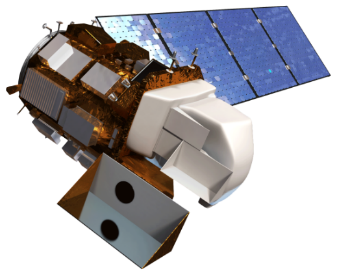 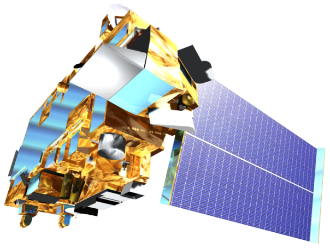 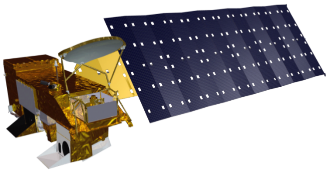 Landsat 8 
OLI & TIRS
Aqua MODIS
Terra MODIS
Results
ET (mm)
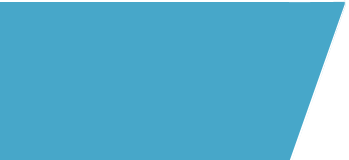 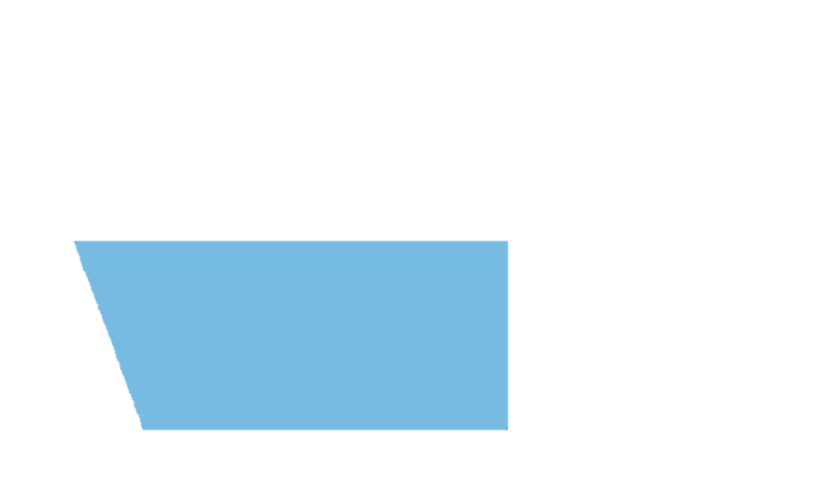 In situ Data
Paraná
RCEW
ET Models
MOD 16
SSEBop
GLDAS
DATA
Methodology
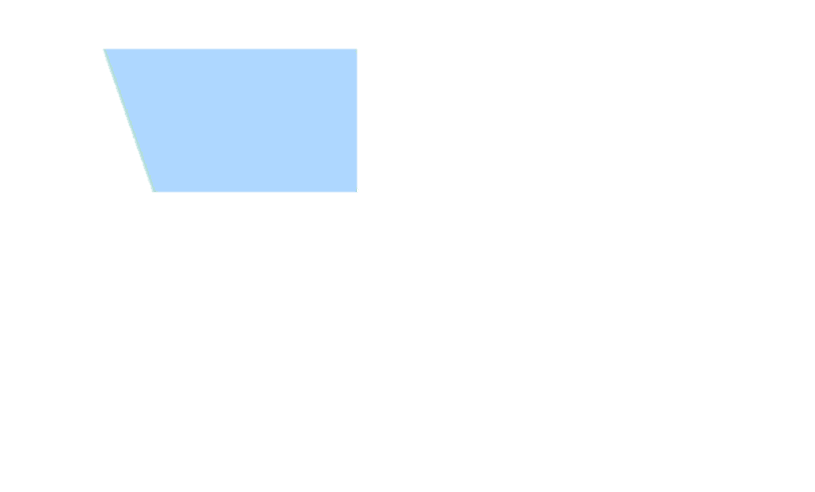 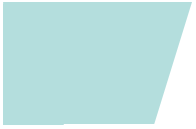 Statistics
Time series, regression, Kruskal Wallis, Student’s t post hoc
Comparison
ET outputs to other ET outputs
ArcGIS Pro
Clip study areas
Analysis
Month
Paraná
Patagonia Steppe
120
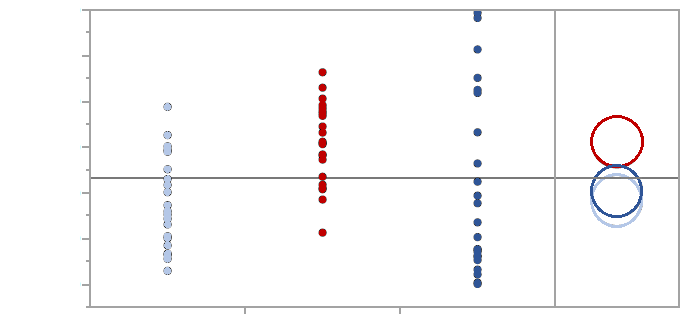 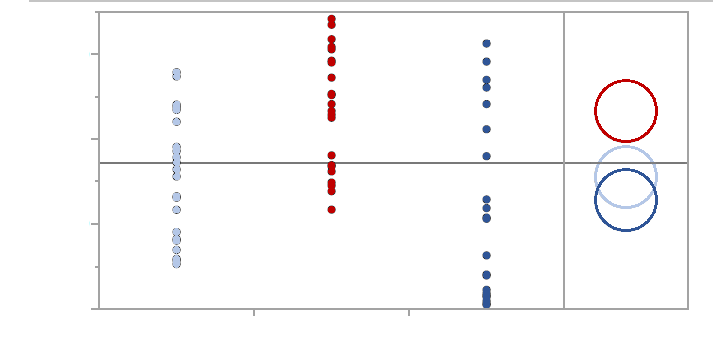 Group A
Group A
150
100
Final Products
ET Maps, statistics, and graphs
80
Output
100
60
40
50
20
Group B
Group B
0
0
Study Area
Each Pair Student’s t
Each Pair Student’s t
GLDAS
SSEBop
MOD16
GLDAS
SSEBop
MOD16
2016
2017
The study areas are 10 km radius circles in the Paraná region and Patagonian Steppe, Argentina, South America
The validation site is in Reynolds Creek, Idaho, USA
The study period is from January 01, 2015, to December 31, 2017
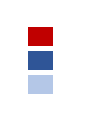 MOD16
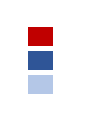 MOD16
SSEBop
SSEBop
GLDAS
GLDAS
Paraná
Patagonian Steppe
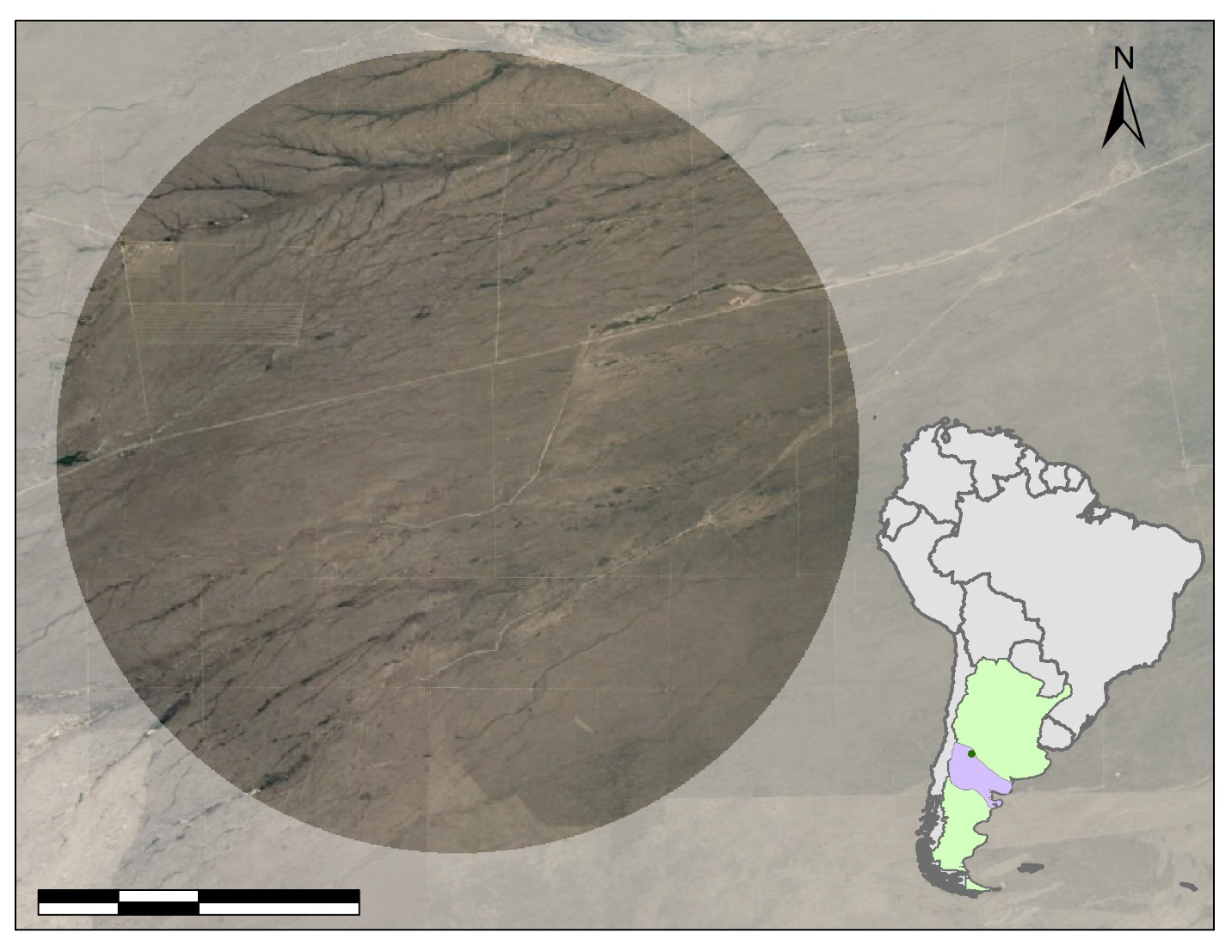 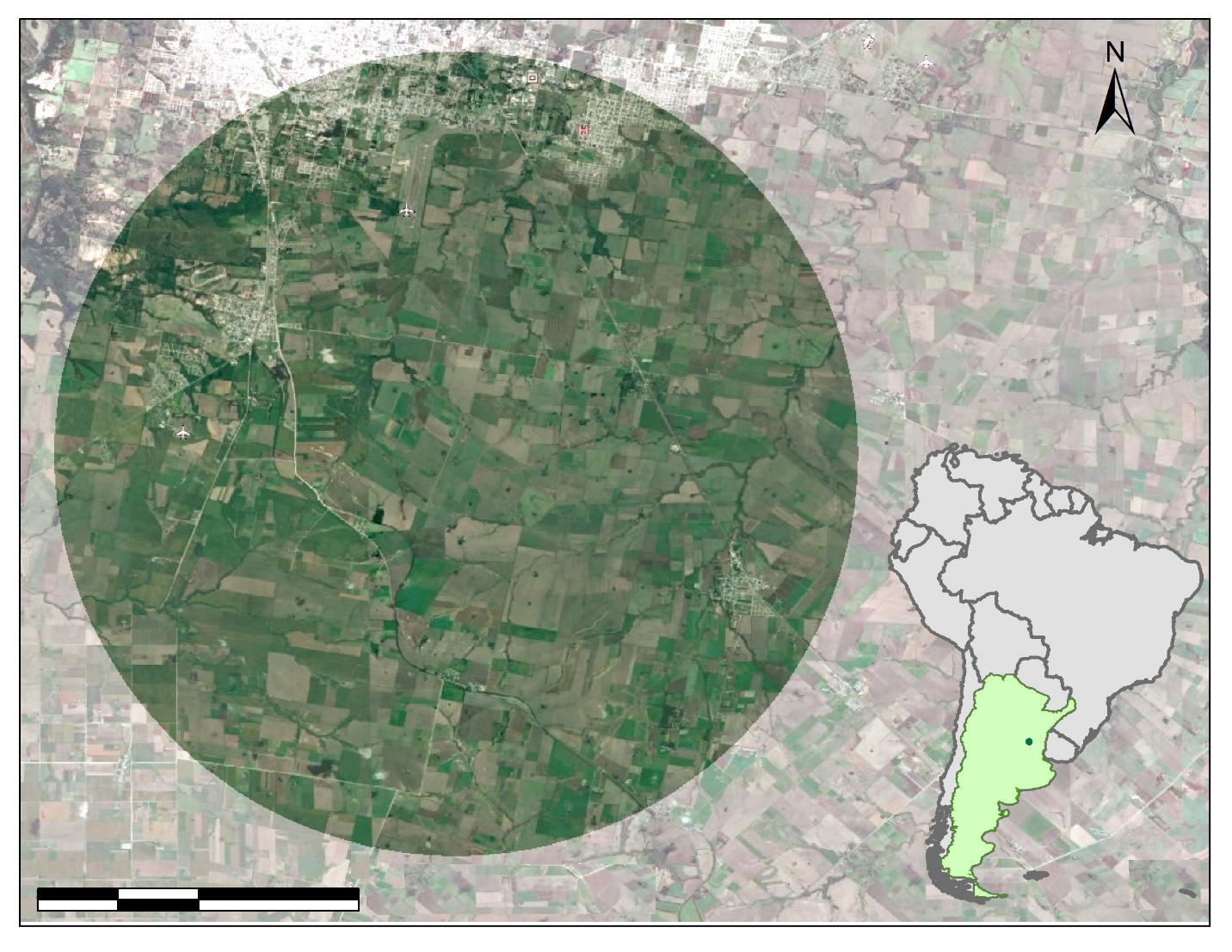 Conclusions
MOD16 is significantly different from other models across both study areas possibly due to applying a Penman-Monteith equation, which has been shown to occasionally over predict ET in semi-arid regions. 
GLDAS-2-Noah and SEEBop have no significant statistical difference in their ET values across both study areas.
GLDAS-2-Noah and SSEBop have potential to be applied in semi-arid regions similar to the Patagonia Steppe.
A hybrid model using both the high temporal resolution data from GLDAS-2-Noah and the high spatial resolution data from SSEBop models can be an effective way to measure ET more accurately.
0
2
4
8
0
2
4
8
km
km
Team Members
Project Partners
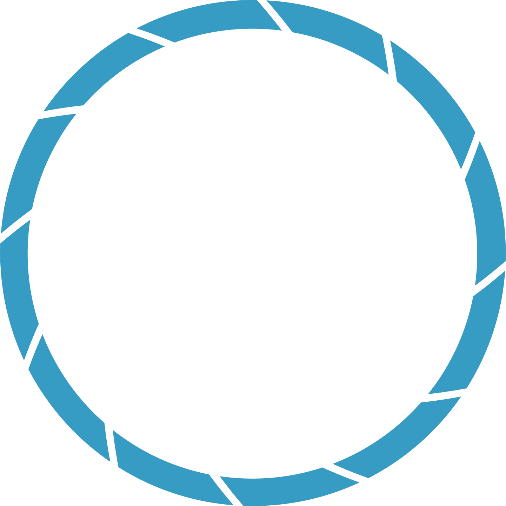 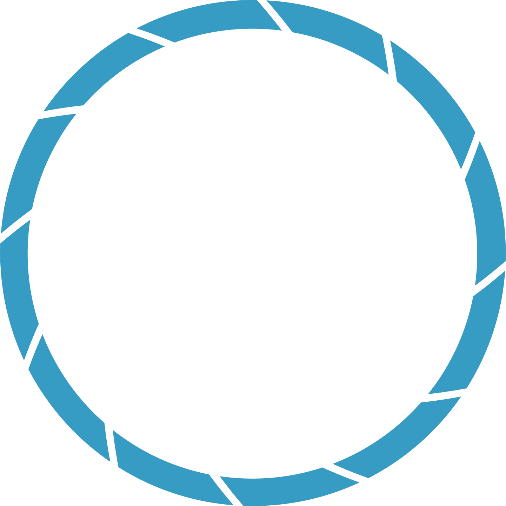 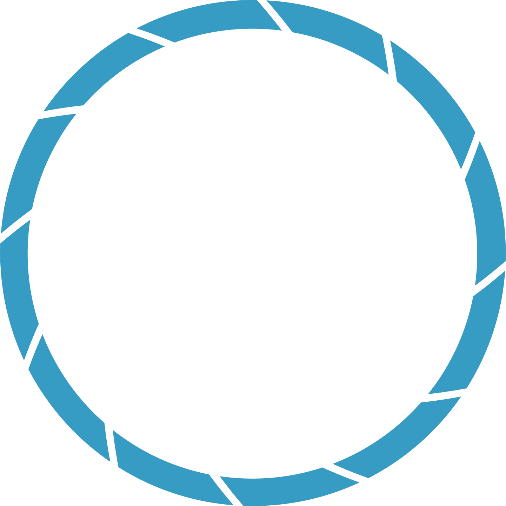 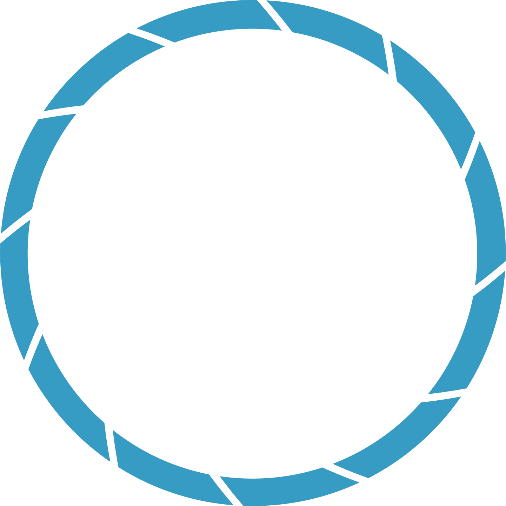 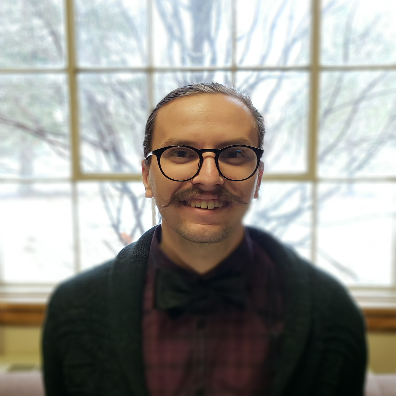 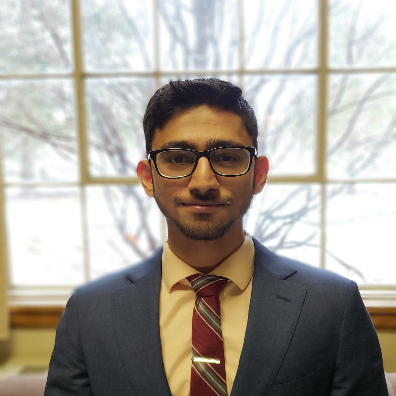 National Scientific and Technical Research Council (Argentina)
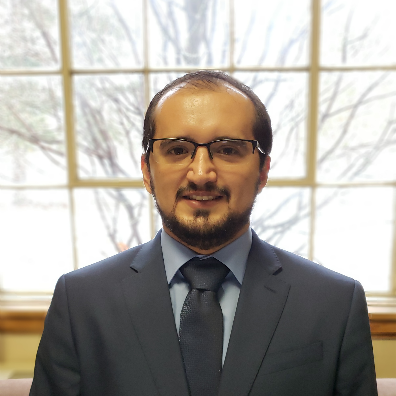 Acknowledgements
The Argentina Water Resources team would like to thank the following:
CONICET
Dr. Pablo G. Aceñolaza, Researcher
Sebastián Anibal Gavilán, Researcher
Special thank you to our Idaho – Pocatello Node Science Advisor:
Keith T. Weber, GIS Director at Idaho State University, GIS TReC
Carl Jurkowski
Project Lead
Ahmed Baqai
Jose Ochoa
A. R. Williams
Idaho – Pocatello | Spring 2019